Основные принципы объемно-планировочных  решений при проектировании цеха

Требования к компоновке цехов
размещение всего комплекса оборудования и сооружений на минимальных производственных площадях при соблюдении норм и правил техники безопасности, охраны труда и промсанитарии;

 реализация производственной программы на минимальном количестве единиц технологического оборудования;

 обеспечение оптимальных грузопотоков, минимизирующих возвратные или перекрещивающиеся передачи (включая требования генплана и транспортные потоки по территории предприятия);
Основные принципы объемно-планировочных  решений при проектировании цеха

Требования к компоновке цехов (продолжение)
создание надлежащих условий аэрации производственного здания, локализация вредностей в местах их образования и исключение выброса в окружающую среду использованных энергоносителей и материалов с содержанием вредностей сверх концентраций, допускаемых нормами;

 подвод энергии к местам основного потребления;

 обеспечение минимальных сроков строительства и возможность поэтапного ввода мощностей;

  соблюдение действующих строительных норм и правил;

  использование унифицированных строительных конструкций и обеспечение индустриальных методов монтажа.
Требования к размещению сооружений и коммуникаций
максимально возможное освобождение периметра здания от пристроенных вспомогательных помещений и расположение их на участках здания, не обслуживаемых электромостовыми кранами: в специальных блоках, сооружаемых в отрыве от производственного здания; в специальных вспомогательных пролетах между производственными пролётами цеха;

 размещение участков производства, сопровождаемого значительными тепловыделениями, в пролётах, примыкающих к наружным стенам здания или к холодным пролётам, через которые можно обеспечить подачу холодного воздуха;

расположение складов металла и участков сброса отходов производства в местах, удобных для их удаления за пределы цеха;
Требования к размещению сооружений и коммуникаций
(продолжение)
расположение участков, производственный процесс на которых сопровождается выделением значительного количества вредностей или является пожаро- или взрывоопасным, в изолированных помещениях, запроектированных в соответствии с действующими нормами. Улавливание выделяющихся вредностей,  их обезвреживание и удаление за пределы цеха целесообразно организовать вблизи мест их образования;

 размещение источников питания электро­энергией (электроподстанций, машинных залов, щитовых и др.) вблизи мест потребления, но с учётом внешних источников энергии. При этом для размещения указанных сооружений широко используют вспомогательные пролеты и участки здания, не обслуживаемые электромостовыми кранами. Более мелкие электротехнические и другие установки размещают между колоннами здания на уровне пола цеха или на рабочих площадках;
Требования к размещению сооружений и коммуникаций
(продолжение)
прокладка внутрицеховых коммуникаций (для подачи электроэнергии, воды, смазки, воздуха, пара, эмульсии и т.п.) в специализированных каналах, блоках, лотках, тоннелях, доступных для обслуживания, или по конструкциям здания и специальным конструкциям.  Прокладка коммуникаций не должна ухудшать условия доступа к оборудованию и препятствовать работе электромостовых кранов;

 организация прямых и безопасных проходов по цеху (цех соединяют с блоком бытовых помещений обычно надземными или подземными пешеходными галереями, обеспечивая выход потока людей в цех в безопасных местах).
Принципы размещения технологического оборудования
в единой технологической линии, обеспечивающей превращение исходного материала в готовую продукцию без промежуточного складирования обрабатываемого изделия
поточная обработка
полупоточная обработка
в локальных технологических линиях, связанных промежуточными складами, на каждой линии выполняется определенный вид обработки
внепоточная обработка
в виде отдельно стоящих агрегатов, связанных промежуточными складами, со штучной или пакетной передачей полупродукта в процессе его изготовления
Особенности формирования схем грузопотоков
Рациональные грузопотоки
в процессе обработки материал движется к месту завершения технологического процесса без возвращения назад или пересечения потока

 схема грузового потока материалов в цехе должна включать весь процесс перемещения изделия при обработке – от разгрузки исходного материала на складе до отгрузки готовой продукции

 схема предусматривает также направления перемещения вспомогательных материалов (смазка, инструмент, огнеупоры, краски и др.) к производственным участкам (машинам) и отходов производства (шлак, окалина, обрезь, стружка, брак и др.) к местам их удаления

 необходимо обеспечить:
     кратчайший путь перемещения полупродукта между технологическими операциями
     эффективное использование производственной площади
     безопасность обслуживающего персонала
     совмещение транспортных и технологических операций
     свободный доступ персонала к местам управления, тех.обслуживания и ремонта
     рациональное сочетание продольного, поперечного и смешанного типов перемещения
Применение рациональных методов блокировки цехов (отделений цеха)
механическая блокировка
При механической блокировке два или три цеха размещают в примыкающих одно к другому зданиях, причём каждый имеет собственные склады, транспортные связи и внутрицеховые сооружения. 
    Такой вид блокировки позволяет улучшить использование заводской территории, но не влияет сколь-нибудь серьёзно на технико-экономические показатели каждого из цехов.      
     При такой блокировке ухудшаются перспективы развития каждого цеха, входящего в состав блока, затрудняется аэрация производственного здания.
Применение рациональных методов блокировки цехов (отделений цеха)
(продолжение)
органическая блокировка
При органической блокировке все цехи (отделения цеха), входящие в состав блока, имеют общие склады заготовок, исходного сырья и полупродукта, транспортные связи, энергетические сооружения и коммуникации. В этих случаях цехи блокируют так, чтобы каждый цех имел определённые перспективы развития и необходимые условия аэрации производственного здания.
Обеспечение норм климатических условий 
(отопление, вентиляция, аэрация)
проёмы для притока воздуха должны размещаться в нижней зоне наружных стен цеха и обеспечивать поступление воздуха в объёме, достаточном для ассимиляции всех излишних тепловыделений;

 на горячих участках цеха проёмы для притока воздуха должны размещаться возможно ближе к постоянным рабочим местам, расположенным в зоне интенсивного теплового воздействия (например, на участке нагревательных устройств, у прокатных клетей, ножниц горячей резки);

 во многопролётных зданиях для притока воздуха в горячие пролёты используют фонари, размещаемые в холодных пролётах. Для подачи воздуха в рабочую зону горячих пролетов сооружаются перегородки, не достигающие пола на расстоянии 4—6 м;
Обеспечение норм климатических условий 
(отопление, вентиляция, аэрация) 
(продолжение)
в районах источников тепловыделений следует избегать размещения агрегатов и сооружений вспомогательных помещений, пристраиваемых к наружным стенам здания. Эти помещения в случае необходимости их сооружения располагаются на уровне не ниже 4 м с тем, чтобы в цех был обеспечен приток наружного воздуха через проемы в стенах в нижней зоне;

 устройства для удаления воздуха из цеха (аэрационные фонари и шахты) должны размещаться над основными источниками тепла и газов.

 наряду с естественной вентиляцией необходимо использование сантехнической (отвод тепла с облучающих поверхностей), приточно-вытяжной (благоприятные условия в рабочих помещениях), технологической вентиляции (отвод тепла от главных и вспомогательных электроприводов агрегатов, электропомещений, тоннелей, подвалов, сушильных агрегатов, отвод газов и паров от мест их выделения (участки, травления, сварки и т.д.)).
Этапы планировочных решений пролётов цеха
Ширину пролётов здания цеха устанавливают с учётом:

габаритов выбранного (спроектированного) основного технологического оборудования: технологических линий, агрегатов, комплексов, машин
условий размещения в цехе складов
условий размещения полигонов (дополнительных площадей) для обработки, обслуживания материалов (металла)
необходимости размещения встроенных помещений и площадок (пульты и посты управления, площадки временного хранения запасных частей, такелажа и др.)
условий размещения технологического оборудования в соответствии с принятыми схемами грузопотоков
типов, габаритов выбранных напольных транспортных средств (рольганги, транспортеры, ж/д тележки, шлепперы, конвейеры и т.п.)

 Длина пролётов – с учетом суммирования габаритов оборудования, расстояния между ними (обеспечение обслуживания, ремонта, демонтажа, монтажа и т.п.).
Этапы планировочных решений пролётов цеха 
(продолжение)
Выбор ширины пролётов осуществляется на основе типового ряда в метрах:
18     24    30   36     42
Расстояние между опорными колоннами принимается 12 метров
Чертёж технологического плана цеха должен содержать:
 сетку координационных осей здания
 контуры здания и толщины стен со всеми проемами
 расположение основного технологического оборудования
 расположение электромашинных помещений, постов управления, ремонтных мастерских, масло- и гидропроводов, тоннелей
 размещение и характеристику мостовых кранов
 расположение железнодорожных и автомобильных въездов в цех
 перечень составных частей комплекса основного оборудования
Этапы планировочных решений пролётов цеха 
(продолжение)
Перечень основных ГОСТов:

 ГОСТ 23837-79
(габаритные размеры зданий)

 ГОСТ 21.501-80
(основные архитектурно-строительные решения)

 ГОСТ 21.107-78
(условные обозначения элементов зданий, внутрицеховых сооружений и мостовых кранов)
Последовательность выполнения чертежа технологического плана цеха
Пример: 3-х пролётное здание
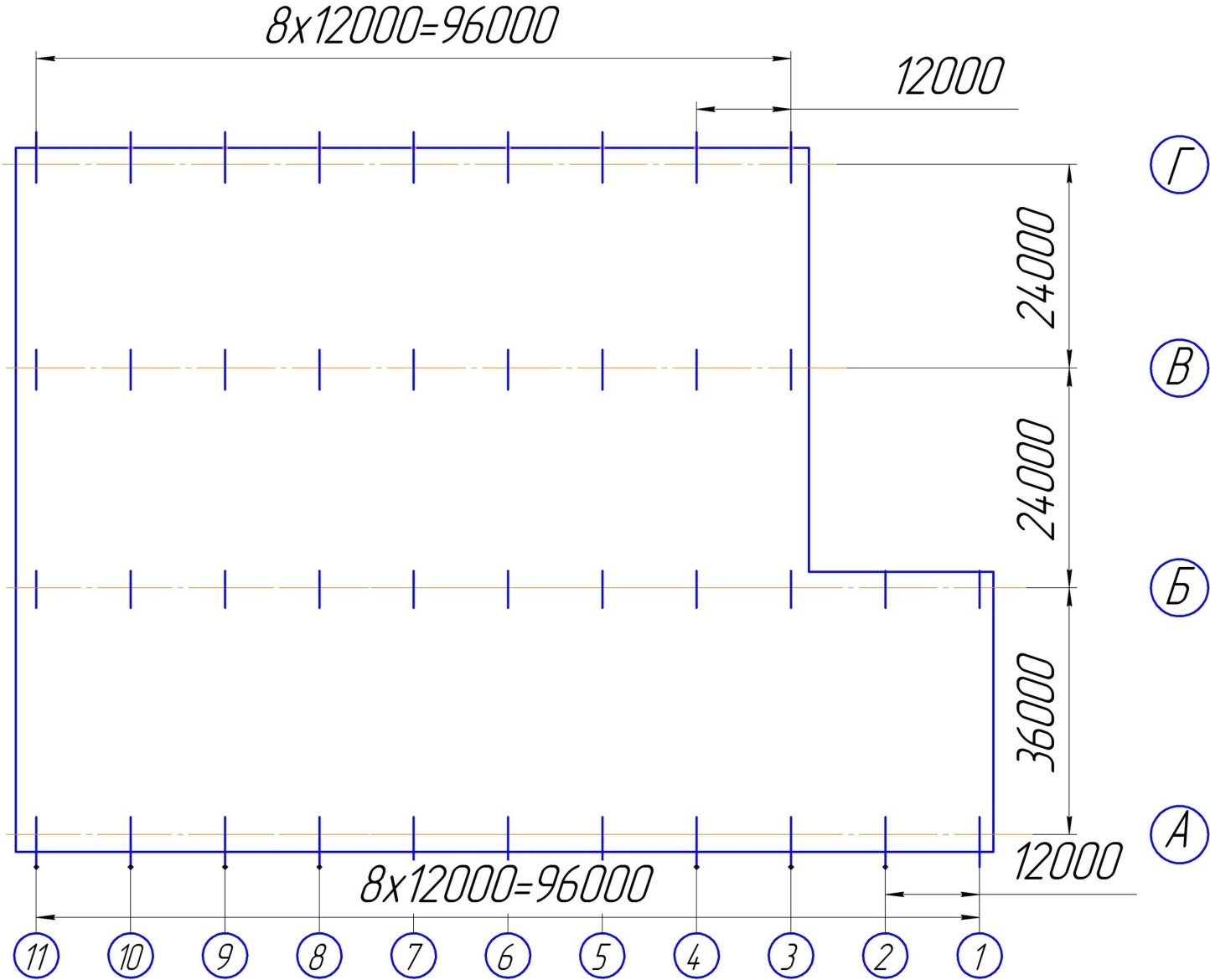 1-й этап
- размещение и обозначение сетки координационных осей здания стен здания, простановка размеров
Последовательность выполнения чертежа технологического плана цеха (продолжение)
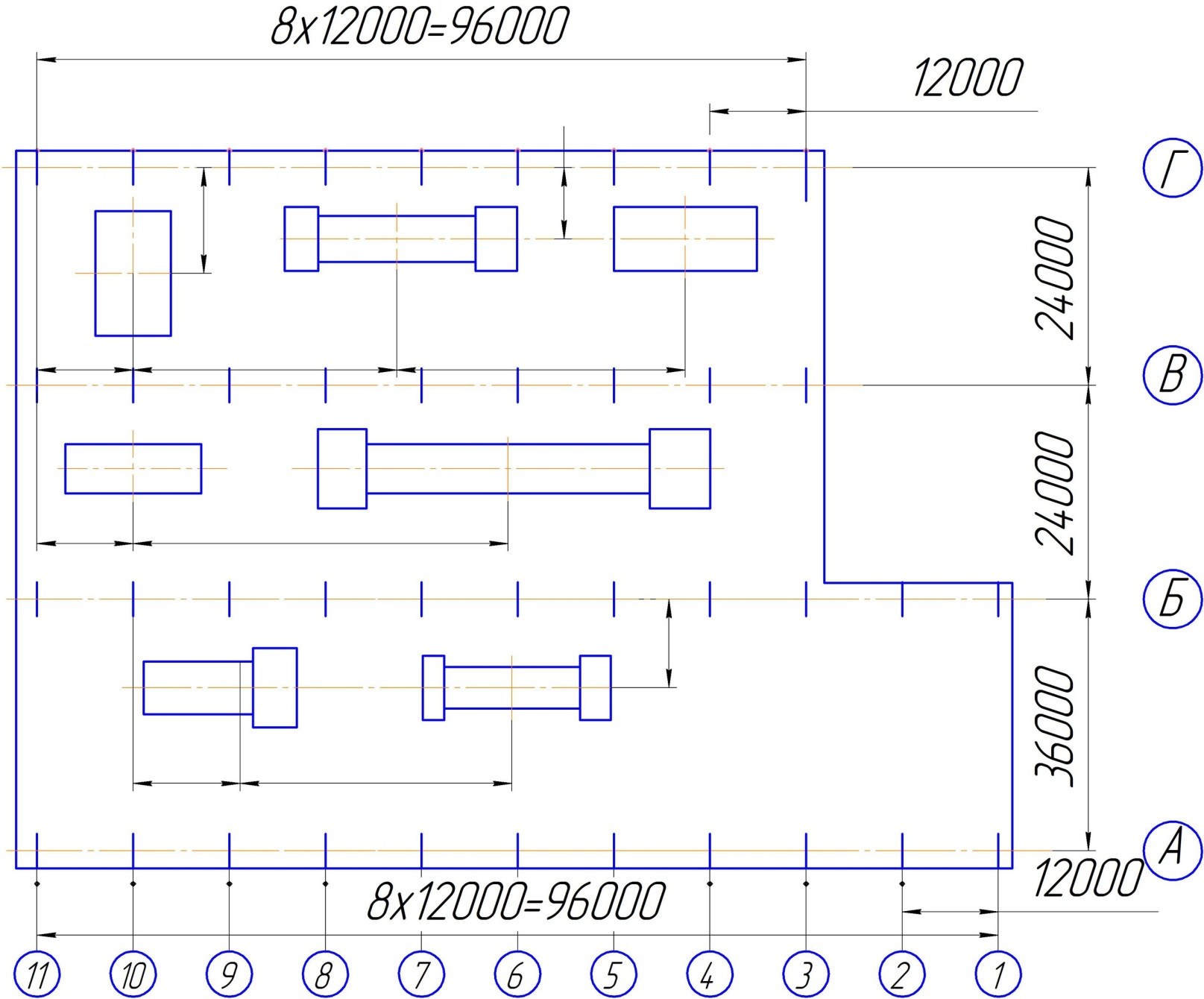 2-й этап
- нанесение разбивочных осей оборудования: продольных и поперечных
- простановка размеров между поперечными осями, привязка осей к осям колонн, нанесение габаритов оборудования
Последовательность выполнения чертежа технологического плана цеха (продолжение)
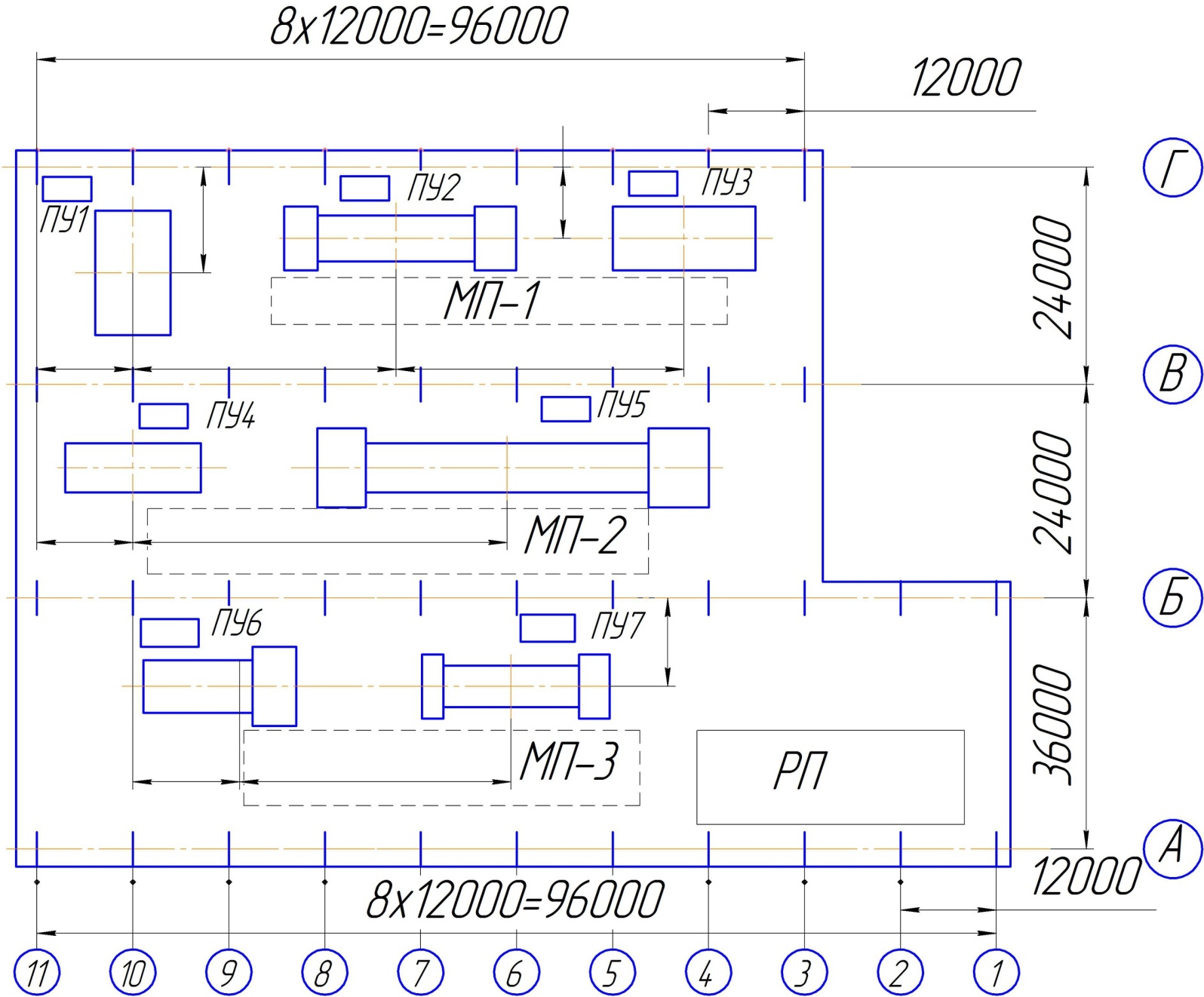 3-й этап 
- нанесение обозначений дополнительных помещений, постов управления и т.п.
- нанесение обозначений элементов ниже уровня пола цеха (маслоподвалы и т.п.)
Последовательность выполнения чертежа технологического плана цеха (продолжение)
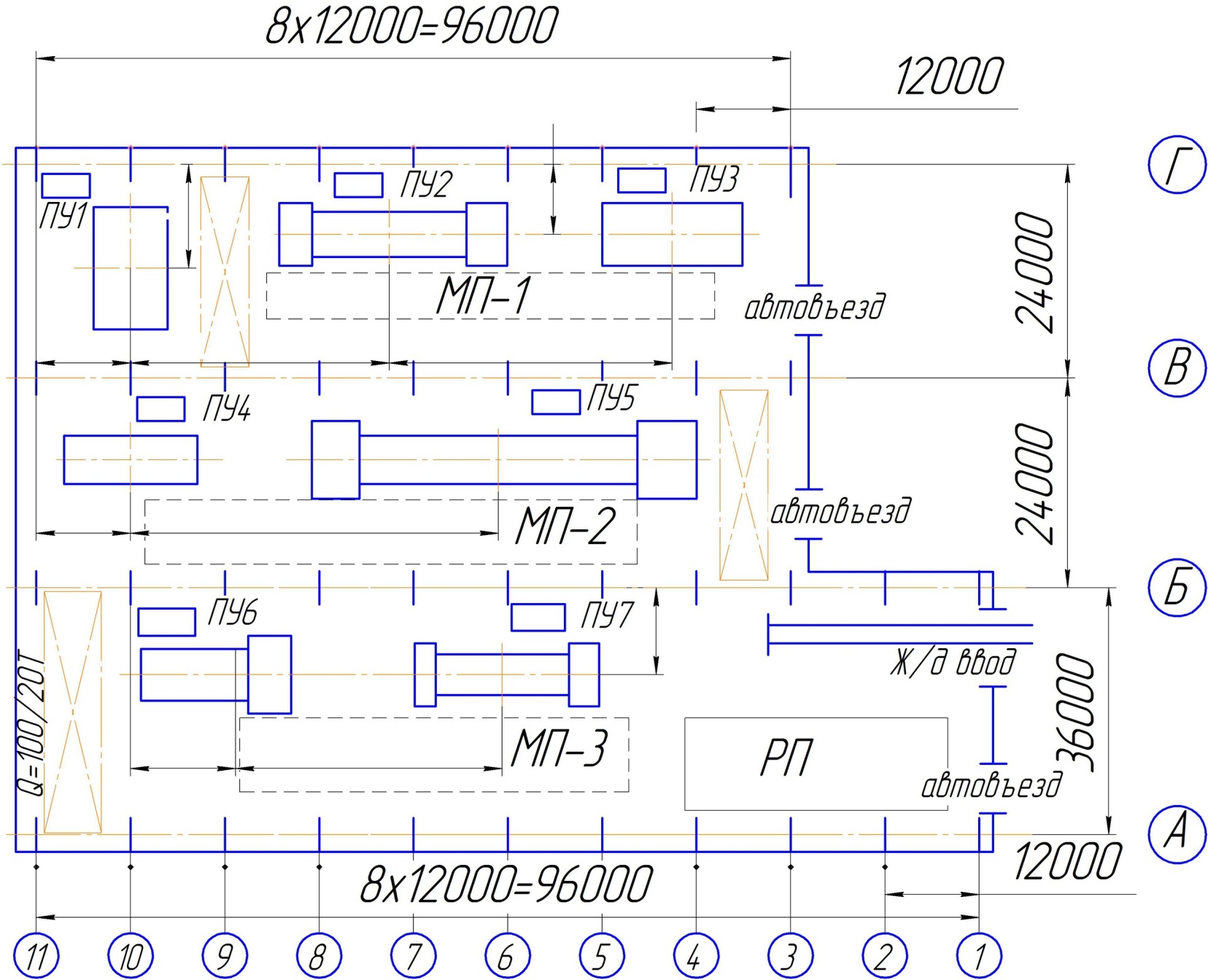 4-й этап
- нанесение обозначений мостовых кранов, путей самоходных тележек, ж/д вводов, автовъездов, габаритов непрерывного транспорта (рольгангов, транспортеров и т.п.).